mevB‡K ¯^vMZg
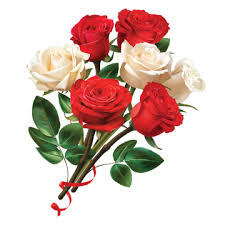 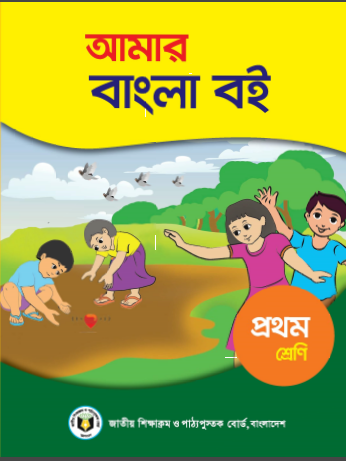 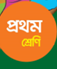 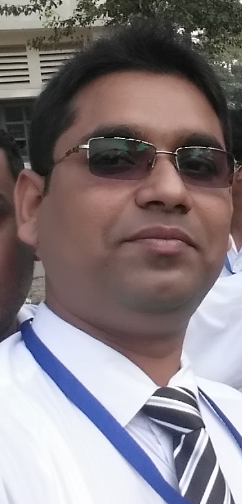 Dc¯’vcbvq
‡gvt iweDj Bmjvg
 mnKvwi wkÿK 
144 bs †`jywU c~e©cvov miKvwi cÖv_wgK we`¨vjq 
cvBKMvQv,Lyjbv
‡gvevBj-01912374507 Zvs-10-10-2019Bs|
Av‡eM m„wó
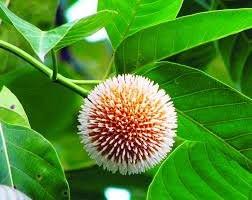 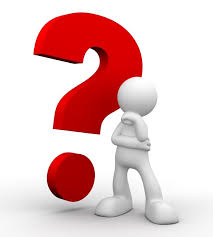 c~e©Ávb hvPvB
‡Zvgv‡`i evwo‡Z †K †K Av‡Q?
Kvi Kvi `v`v-`vw`,bvbv-bvwb Av‡Q?
‡Zvgiv wK Zv‡`i ‡Kv‡bv Kv‡R mvnvh¨ Ki ?
Zv‡`i †Kv‡bv KvR Ki‡j Zviv wK Lywk nb?
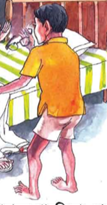 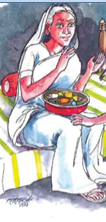 Qwe †`‡L M‡íi bvg ej‡Z cvi‡e?
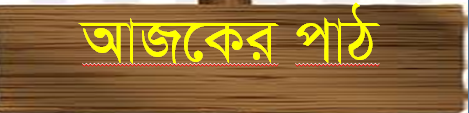 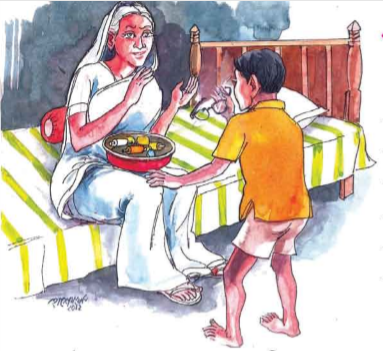 ïf I `vw`gv
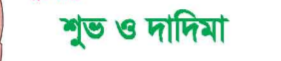 wkLb dj
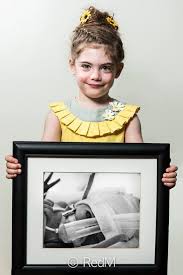 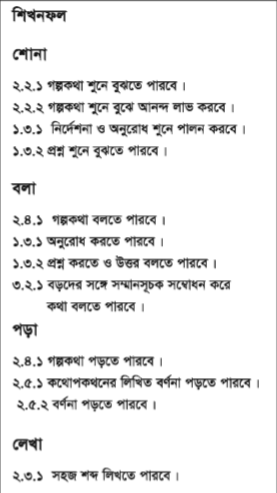 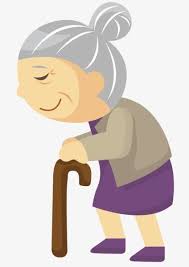 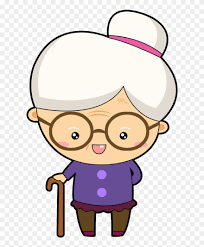 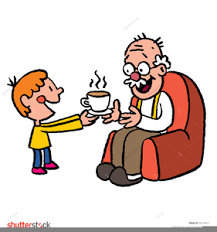 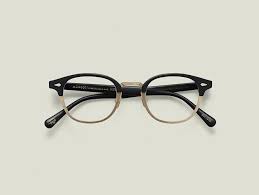 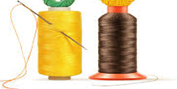 wkÿK MíwU mvejwj fvlvq ej‡eb
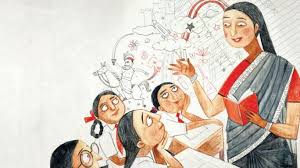 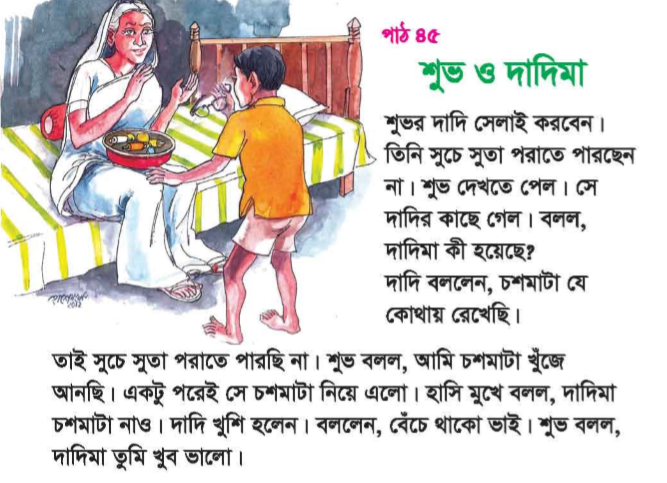 cvV¨ eB Lywj
c„ôv-57
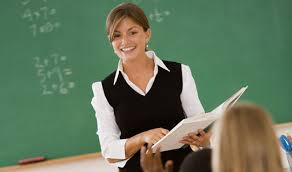 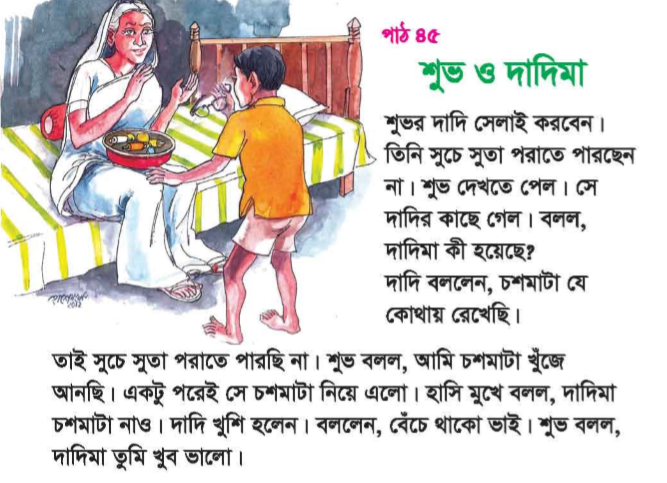 Av`k©cvV
mie cvV
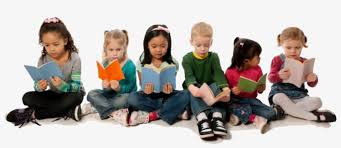 ‡Rvovq co‡e
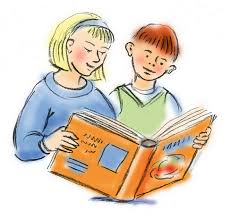 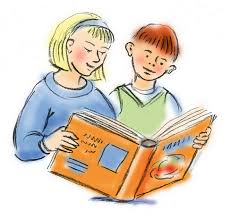 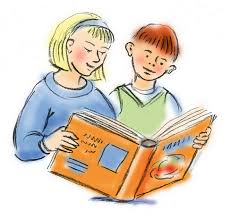 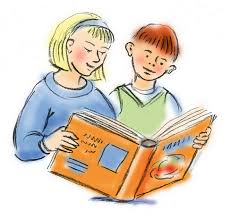 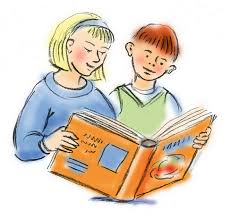 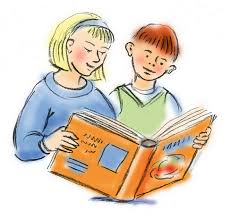 GKK cvV
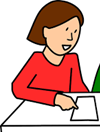 g~j¨vqb
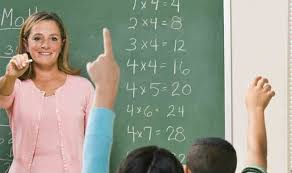 g~j¨vqb
Ly
`v
my
fv
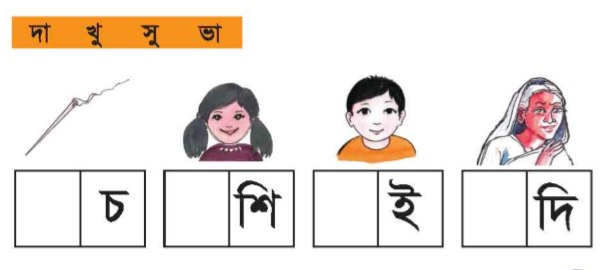 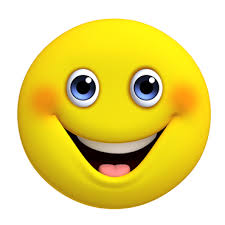 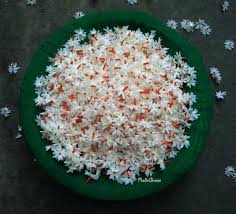 ab¨ev`